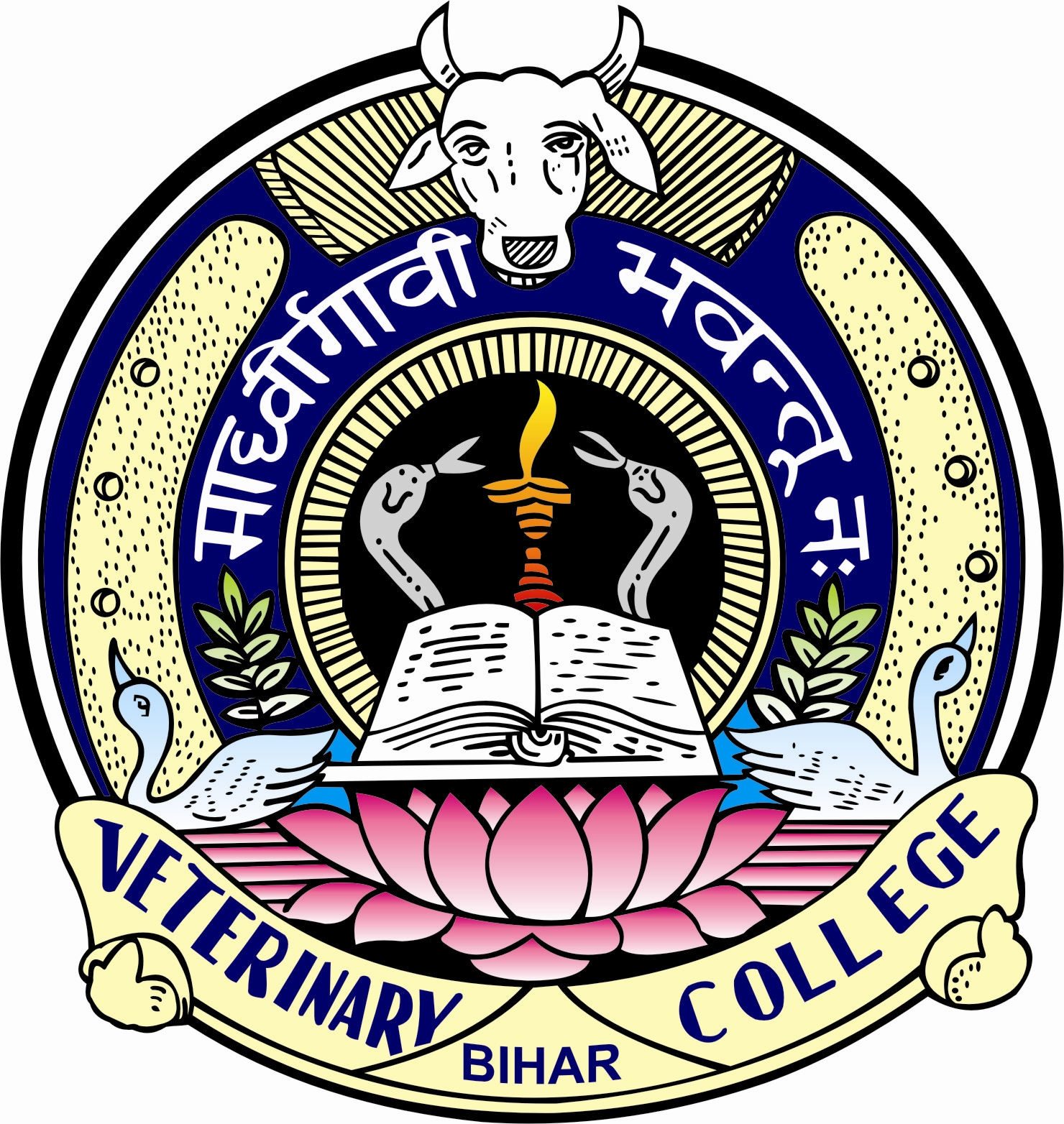 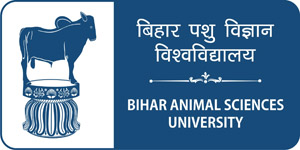 Unit-IIIRegulation and metabolism of hypothalamic-hypophyseal hormones-I
Chemical Bioregulation in Physiological functions
Course No. – VPY- 609
Credit Hrs. – 3+0=3
Date: 25.11.2020
Dr. Pramod Kumar
Asstt. Professor
Deptt. of Veterinary Physiology
BVC, Patna
Hypothalamic – Pituitary System
The hypothalamo-hypophyseal system represents the most important component of the endocrine system. Apart from these so-called glandotropic functions (affecting other glands of endocrine secretion), it also has the capacity to regulate non-endocrine tissues as well, functions termed as aglandotropic.

Hypothalamus is a part of diencephalon and it is situated in the region of brain under the thalamus and (3rd cerebral ventricle). This is the place where forebrain, midbrain and hindbrain meet one another. 

Hypothalamus is made of several nuclei with diverse functions (controlling, for example, thermoregulation, intake of food, functions of the autonomic nervous system or our experience of emotions). The hypothalamus and hypophysis axis represents a structure connecting nervous and endocrine system with an ability to convert humoral signals from the body periphery into efferent nerve impulses and conversely, to convert the afferent nerve impulses to humoral signals.
Hypothalamus
The hypothalamus is a small but important area in the center of the brain. It plays an important role in hormone production and helps to stimulate many important processes in the body and is located in the brain, between the pituitary gland and thalamus.

The hypothalamus’ main role is to keep the body in homeostasis as much as possible.

Homeostasis means a healthful, balanced bodily state. The body is always trying to achieve this balance. Feelings of hunger, are the brain’s way of letting its owner know that they need more nutrients to achieve homeostasis.
The hypothalamus acts as the connector between the endocrine and nervous systems. It plays a part in many essential functions of the body such as:

body temperature
thirst
appetite and weight control
emotions
sleep cycles
sex drive
childbirth
blood pressure and heart rate
production of digestive juices
balancing bodily fluids
As different systems and parts of the body send signals to the brain, they alert the hypothalamus to any unbalanced factors that need addressing. The hypothalamus then responds by releasing the right hormones into the bloodstream to balance the body.

If the hypothalamus receives a signal that the internal temperature is too high, it will tell the body to sweat. If it receives the signal that the temperature is too cold, the body will create its own heat by shivering.
Hormones of the hypothalamus
To maintain homeostasis, the hypothalamus is responsible for creating or controlling many hormones in the body. The hypothalamus works with the pituitary gland, which makes and sends other important hormones around the body.

Together, the hypothalamus and pituitary gland control many of the glands that produce hormones of the body, called the endocrine system. This includes the adrenal cortex, gonads, and thyroid.

The hypothalamus also directly influences growth hormones. It commands the pituitary gland to either increase or decrease their presence in the body, which is essential for both growing and fully developed animals.
Hormones secreted by the hypothalamus include:
antidiuretic hormone, which increases how much water is absorbed into the blood by the kidneys
corticotropin-releasing hormone, which helps regulate metabolism and immune response by working with the pituitary gland and adrenal gland to release certain steroids
gonadotropin-releasing hormone, which instructs the pituitary gland to release more hormones that keep the sexual organs working
oxytocin, a hormone involved in several processes, including the release of a mother’s breast milk, moderating body temperature, and regulating sleep cycles
prolactin-controlling hormones, which tell the pituitary gland to either start or stop breast milk production in lactating mothers
thyrotropin-releasing hormone activates the thyroid, which releases the hormones that regulate metabolism, energy levels, and developmental growth
Anterior pituitary (adenohypophysis)
They represent a part of the gland formed from the ectodermal lining of the primitive oral cavity. The cells of anterior pituitary, under the control of hypothalamus, actively participate in the synthesis and secretion of the hypophyseal hormones.
Posterior pituitary (neurohypophysis)
The posterior pituitary is made up of axonal endings originating in the hypothalamic nuclei. Through these axons, the hormones produced by hypothalamus are delivered via plasmatic transport directly into the neurohypophysis. The axonal endings store the hormones in vesicles before secreting them into the bloodstream.
Hypothalamic regulation of adenohypophysis
For effectively regulation of the adenohypophyseal function, there has evolved a special vascular system of the brain – a hypophyseal portal system. 

For action of portal systems, it is made of two consecutive connected capillary networks. The first, primary, capillary plexus arises from anterior and can be found in infundibular region. Capillaries of this part of the portal system take up the hypothalamic hormones regulating the activity of anterior pituitary.
The blood vessels connect together to form hypophyseal portal veins, carrying the blood through the infundibulum to the adenohypophysis. There the vessels branch out in order to form the secondary, capillary plexus.

The described system carries the hypothalamic hormones directly into the adenohypophysis, so they are not diluted in the systemic circulation and reach the secondary capillary plexus in high enough concentrations.
Liberins – also known as releasing hormones or releasing factors (RH / RF)
Thyrotropin releasing hormone (TRH)
TRH is a tripeptide produced in the cells of paraventricular nucleus of hypothalamus. It stimulate the secretion of TSH in the adenohypophysis, but at the same time it has similar effect on the secretion of prolactin. The regulation of its production is via a negative feedback – increase in the concentration of thyroid hormones inhibits its synthesis. Furthermore, somatostatin also exerts some inhibitory effect on its production.
Gonadotropin releasing hormone – also known as gonadoliberin (GnRH)

This 10 amino-acid-long hormone, produced in the medial part of area preoptica, stimulates the production of adenohypophyseal LH and FSH. Its secretion occurs with variable frequency (pulses usually occur every 60 to 90 minutes and last about 1 minute). When the level of GnRH stays constantly high, the secretion of LH decreases until it completely disappears. 

The neurons synthesizing GnRH develop during the embryonic age. They have to migrate through the brain to a region of future hypothalamus. A genetic defect of this migration (an X-linked mutation) called a Kallmann syndrome causes the absence of GnRH-producing cells in the hypothalamus. As a consequence of low level of sex hormones, the gonads are underdeveloped and, in the case of Kallmann syndrome, associated with impaired sense of smell.
Corticotropin (CRH)
A protein hormone made of 41 amino acids, produced by the paraventricular nucleus. It enhances the synthesis of pro-opiomelanocortin (POMC) and all of its derived hormones (ACTH, MSH, β-endorphin etc.).

Growth hormone releasing hormone, somatoliberin (GRH)
GRH is synthesized in the nucleus arcuatus and is a representative of peptide hormones with the length of 44 amino acids. Its main function is to stimulate the production of growth hormone (somatotropin – STH). Through negative feedback, it also influences the synthesis of IGF-1 (insulin-like growth factor).
Statins – also known as inhibitory hormones or inhibitory factors (IH / IF)
Statins decrease the production of hypophyseal hormones.
Somatostatin (growth hormone inhibitory hormone – GIH)
Somatostatin is a hormone formed in the neurons of paraventricular nucleus of hypothalamus in the form of a prepro-protein. This precursor molecule can be split into one of two forms: shorter, 14 amino-acid long molecule that constitutes most of the produced hormone (up to 90 %) or longer, 28 amino-acid hormone (around 10 % of the produced GIH). Both forms are active and their main role is to reduce the release of STH. To a lesser extent they also participate in the inhibition of TSH secretion.
Prolactin inhibitory hormone (PIH, dopamine)
PIH is synthesized, like GRH, in the nucleus arcuatus and is an inhibitor of prolactin and TSH production. Apart from an inhibitory effect of GRH, it is believed that the secretion of prolactin is suppressed by another neuropeptide called GAP (gonadotropin-releasing hormone associated peptide).